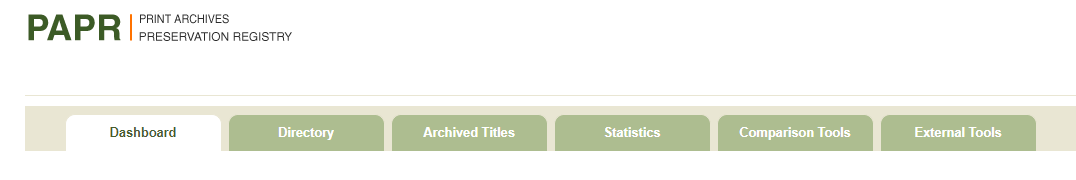 PAPR is Evolving
Marie Waltz
Head of Access Initiatives & Collections Care
Center for Research Libraries

PAN Forum, 6/28/24
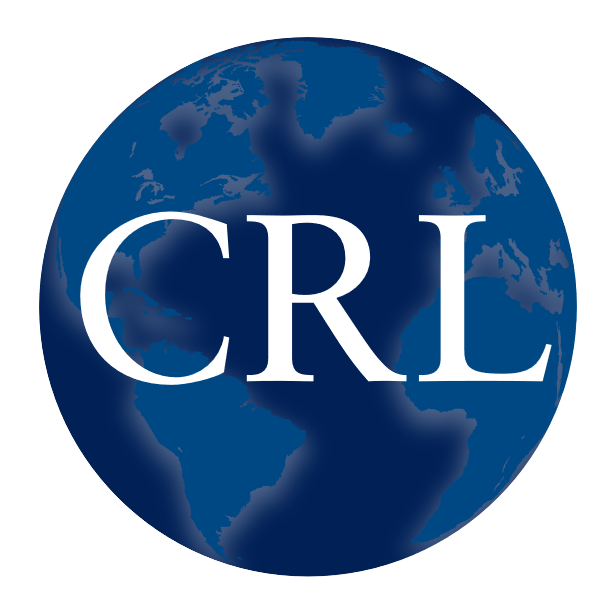 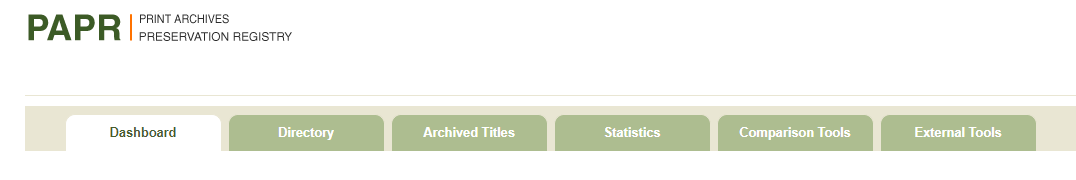 PAPR is an open platform with data for print collection management
Metadata - Descriptive and Holdings
Collection Condition and Completeness
Facility Trustworthiness
Program Commitments and Service Terms
Statistics-Redundancy and Uniqueness
A Self-service collection comparison tool
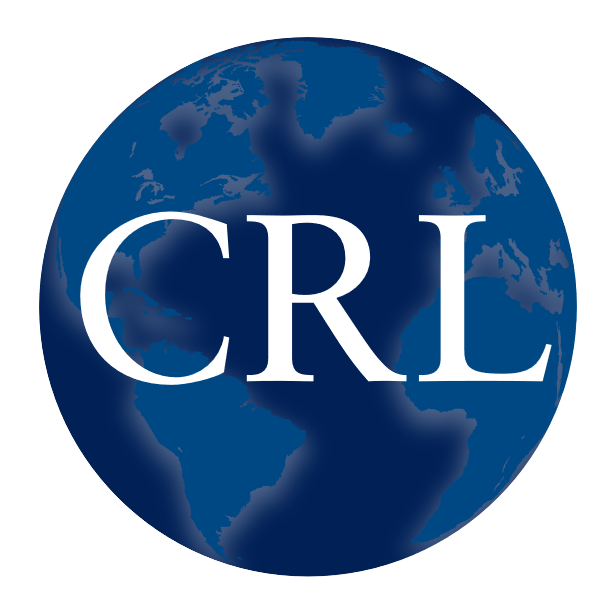 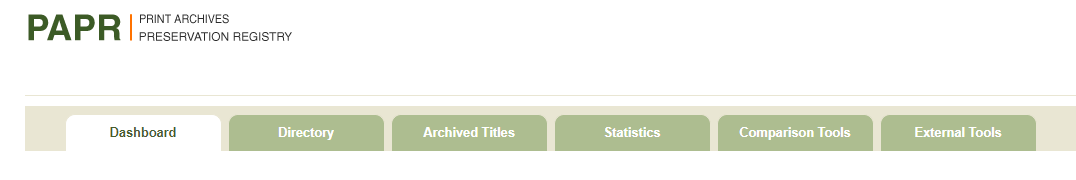 PAPR Milestones
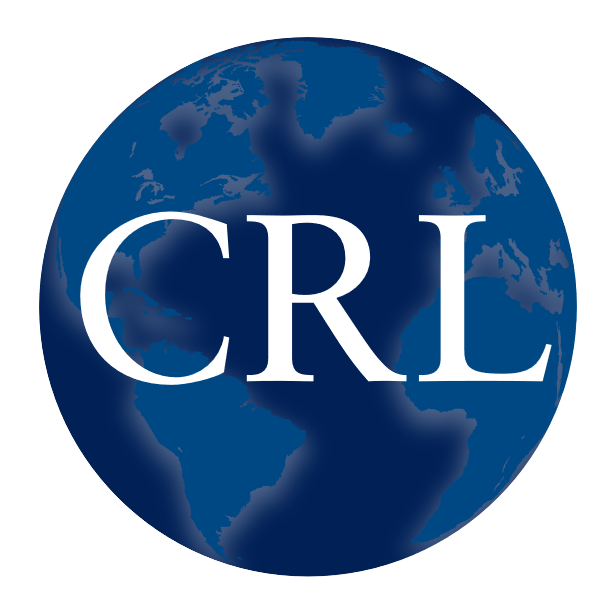 Objectives
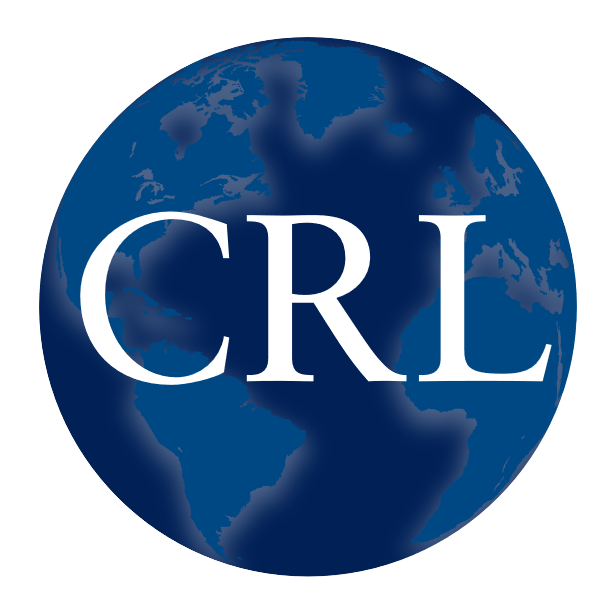 New Direction
Integrated Library System (ILS) 
Optimized for Bibliographic and Holdings Metadata Management and Use
Advanced Public Searching Features
Statistics and Tracking
Ongoing Releases and Development
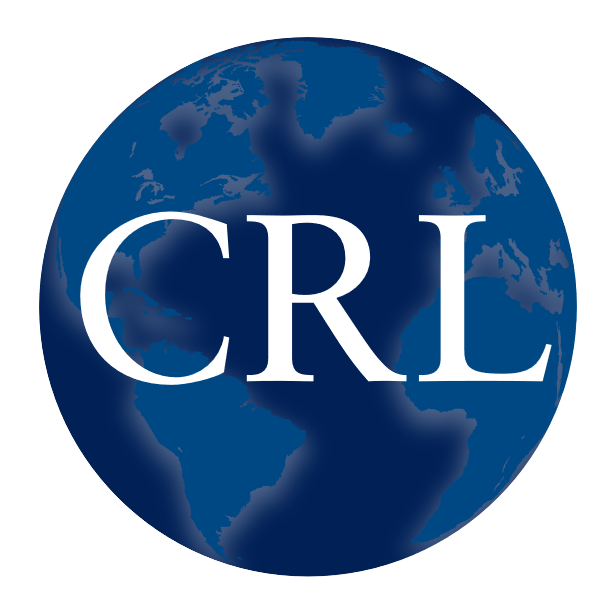 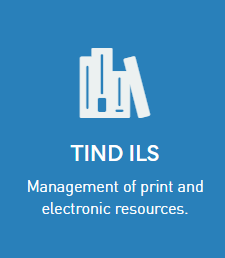 Robust Infrastructure
A Modern Interface
Powerful Search Options 
Ongoing Development
Accessible API’s
TIND does not claim the data for other uses
Easy Data Loading
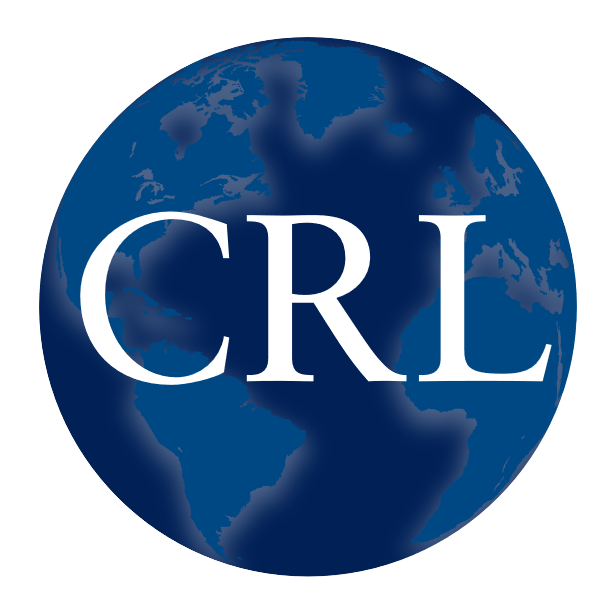 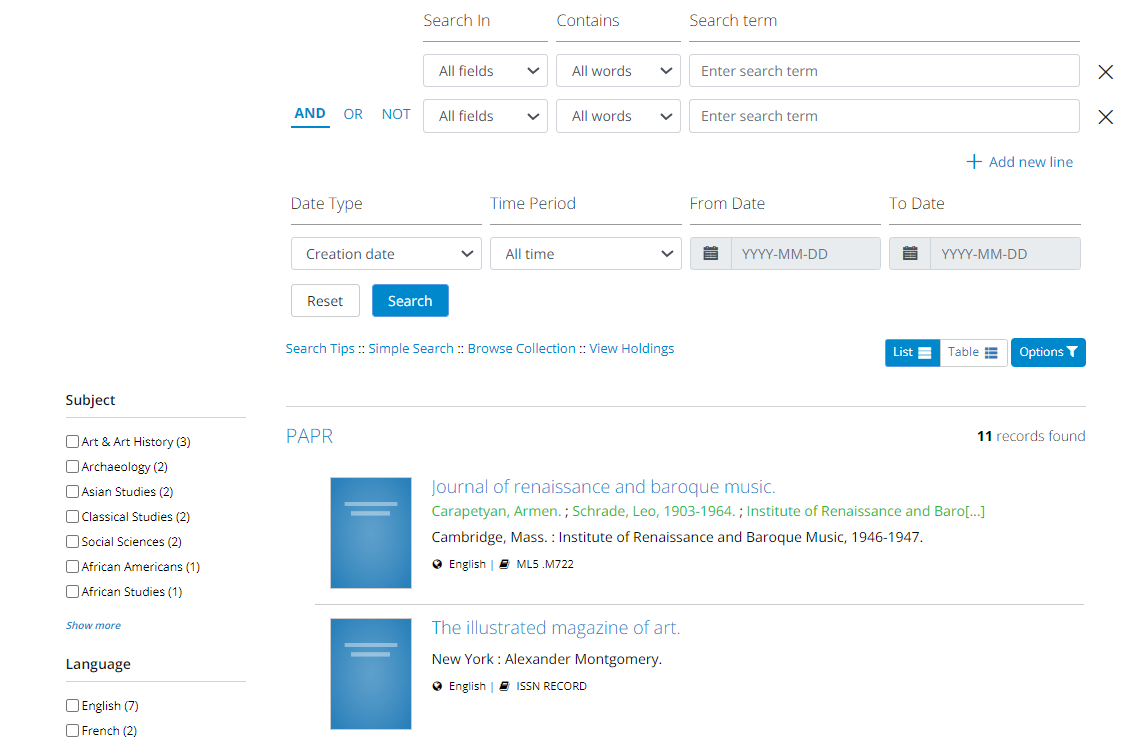 The Power of an ILS
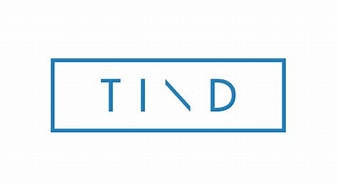 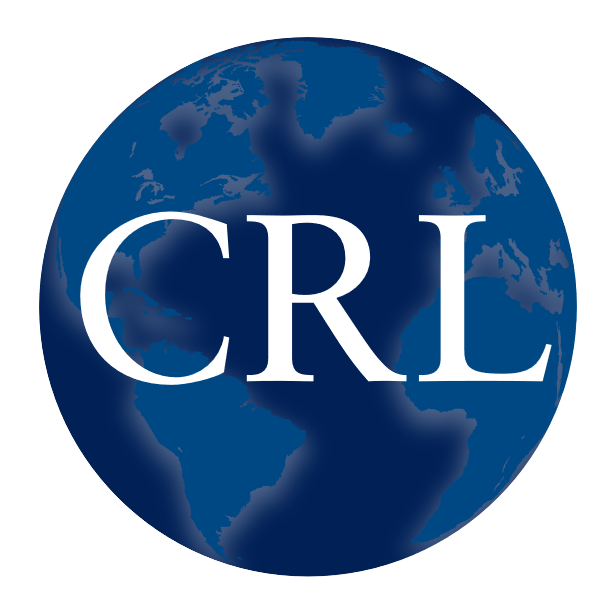 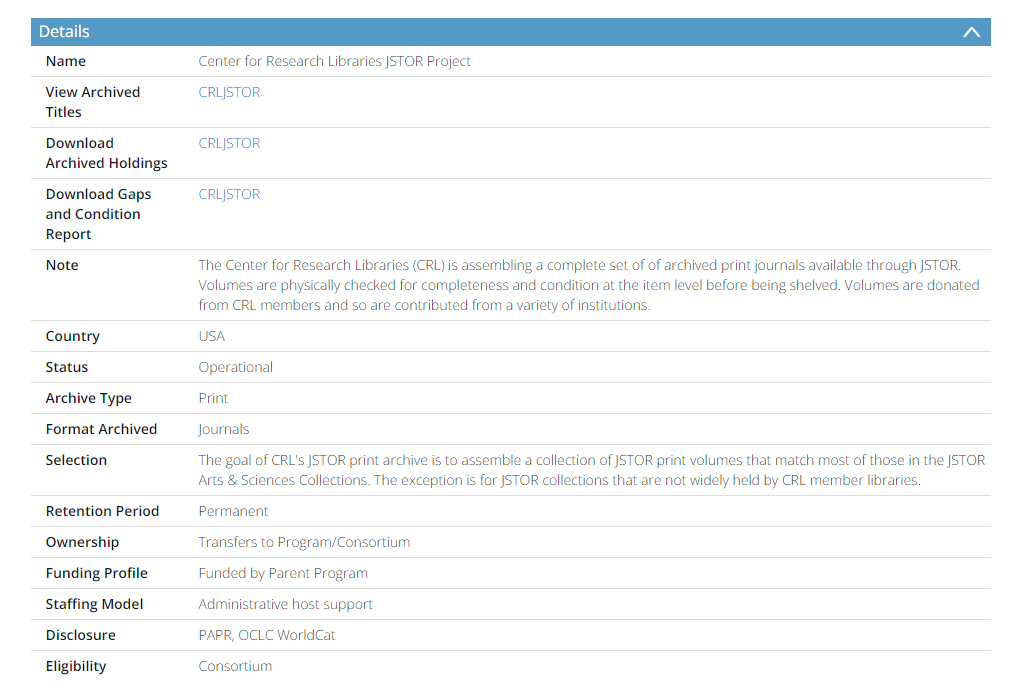 Directory
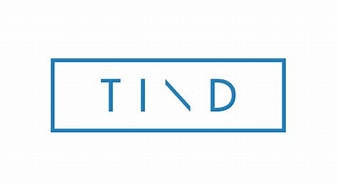 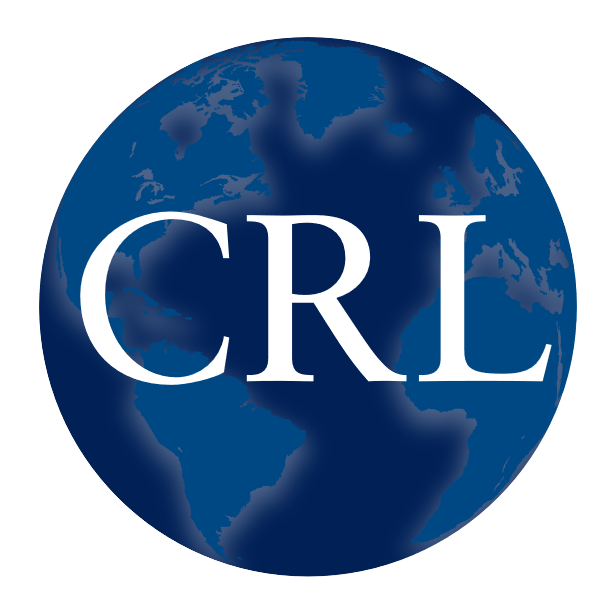 Facilities
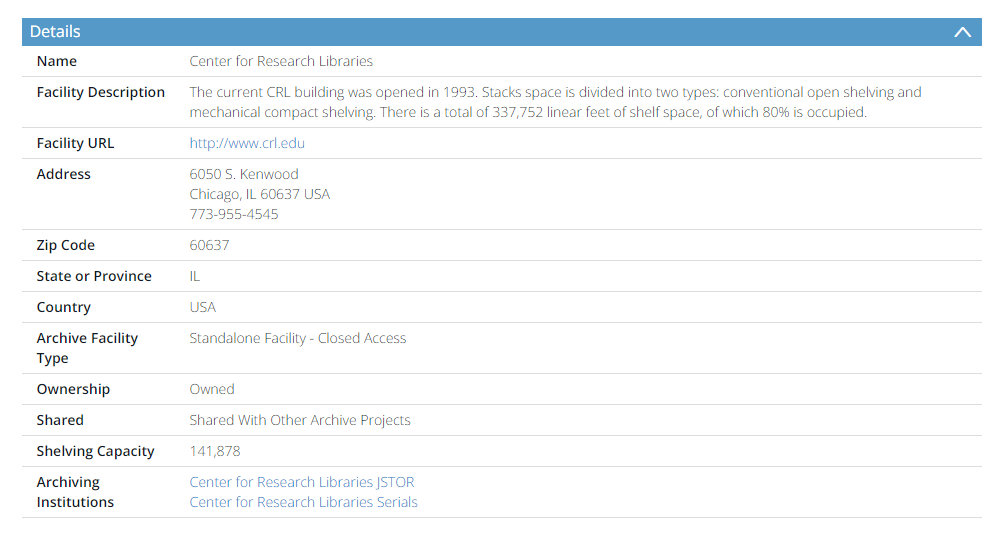 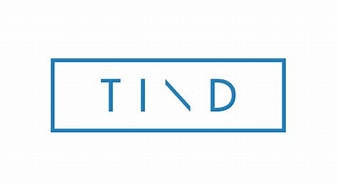 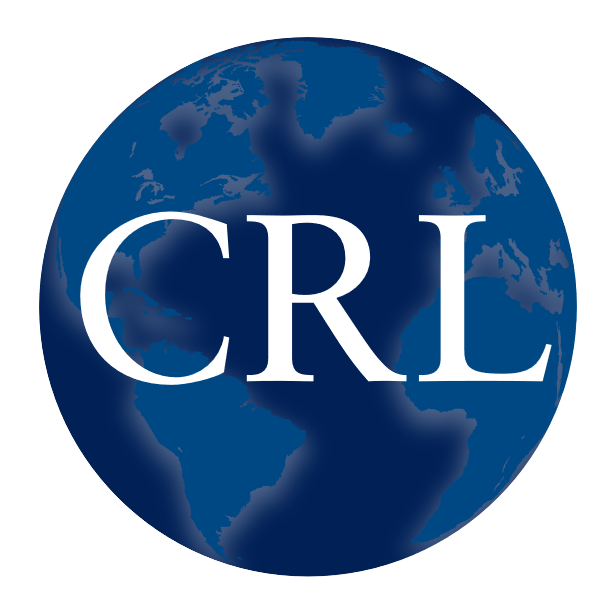 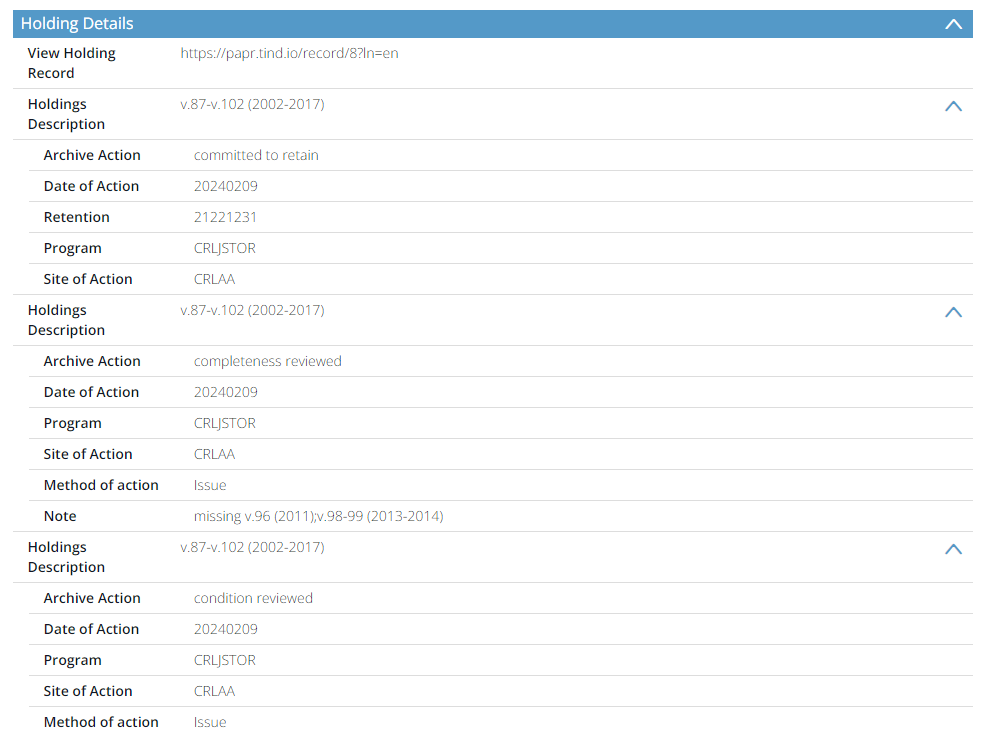 Holdings
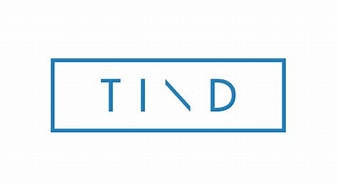 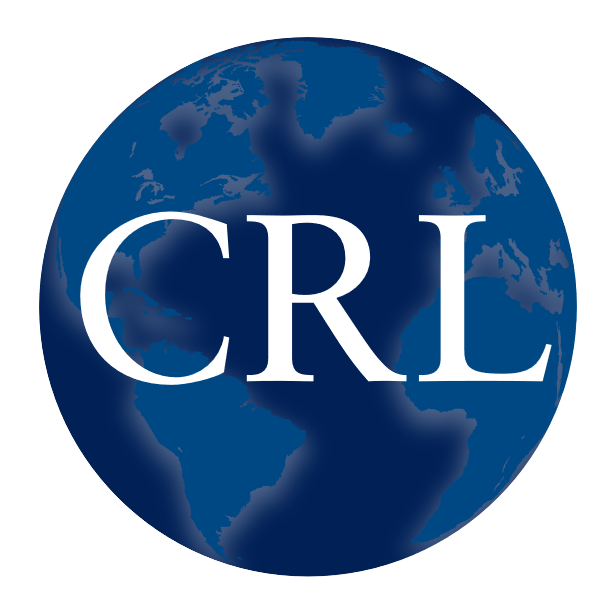 Data Exports
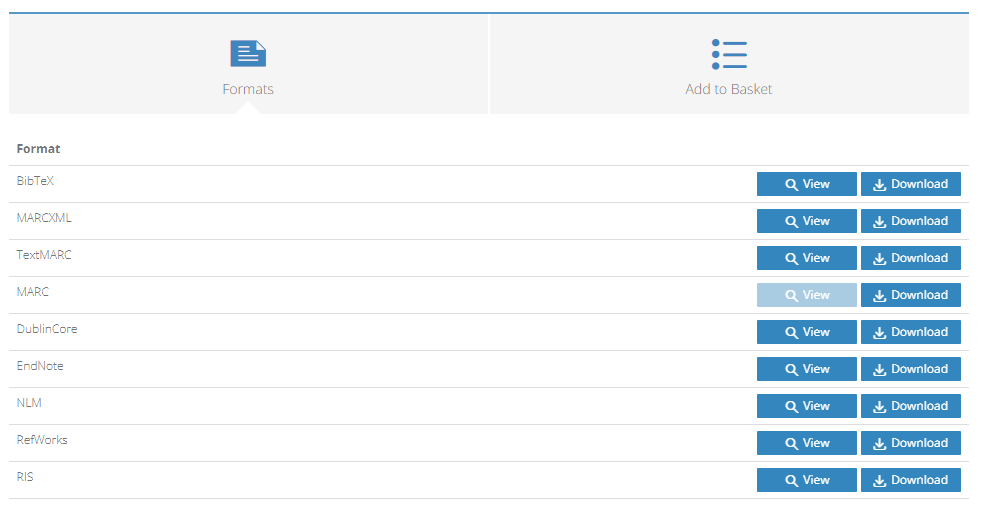 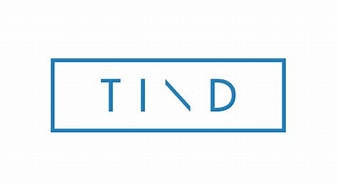 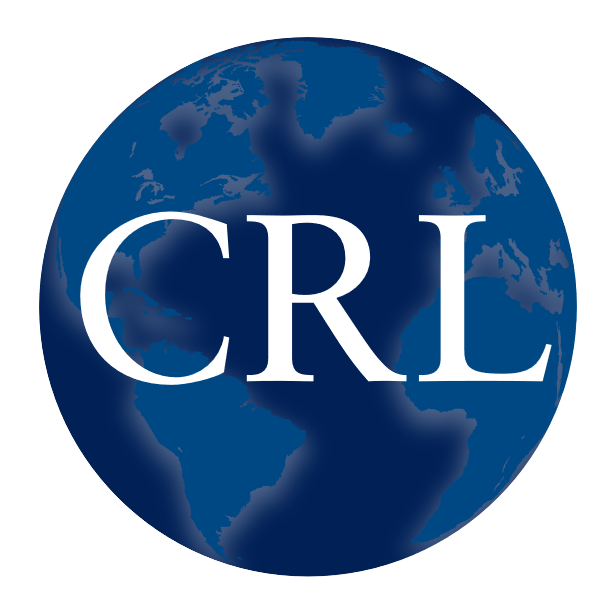 Timeline
Community Meetings & Training
Begin
Migration
Development 
for Statistics & User Tools
Go Live
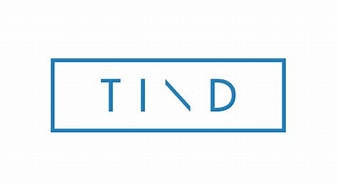 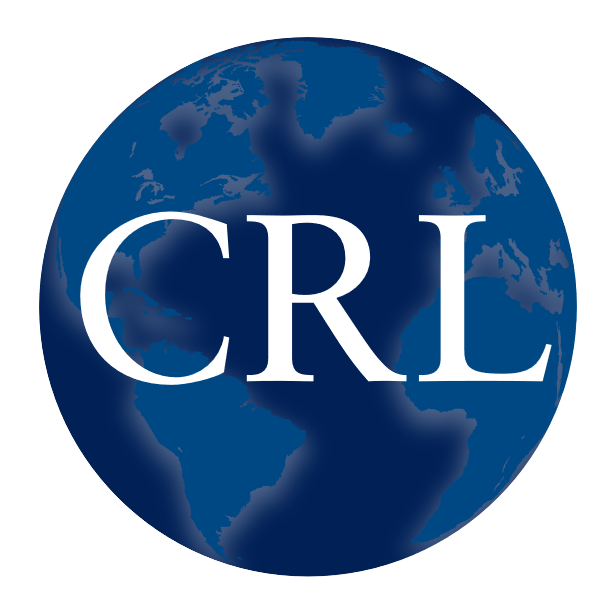 Additional 
Information
Sources
PAPR
http://papr.crl.edu/

TIND
https://www.tind.io/

Library Technology Guides – TIND ILS
https://librarytechnology.org/product/tind
Additional
 Information Sources
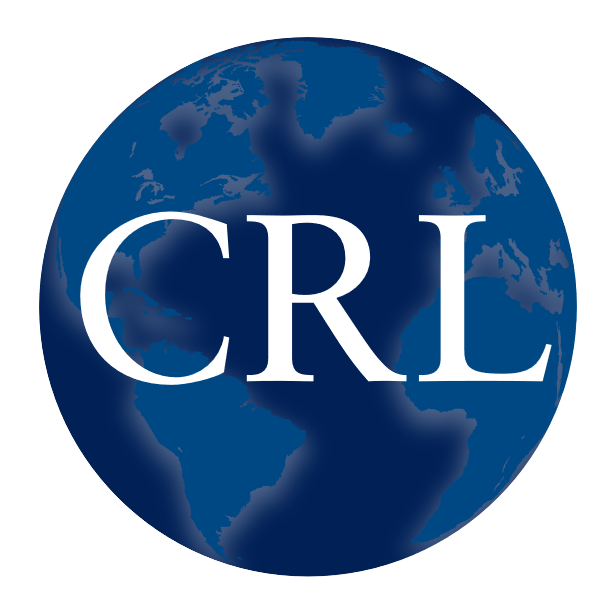 Thank you!
Questions?  Feedback? 

Please contact: Amy Wood, wood@crl.edu
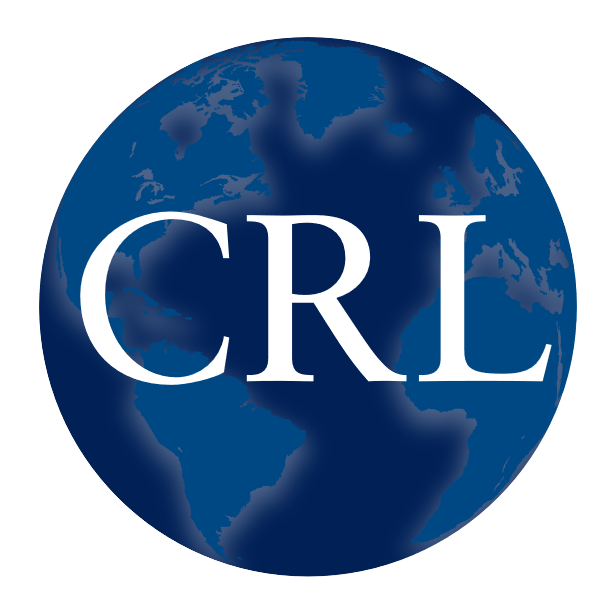